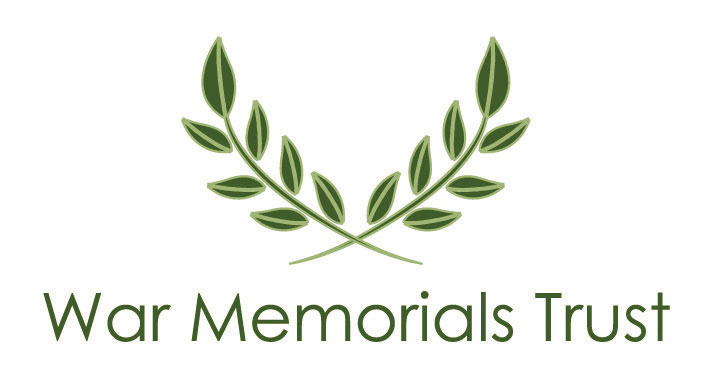 War Memorials Trust
Changes to war memorials and Remembrance
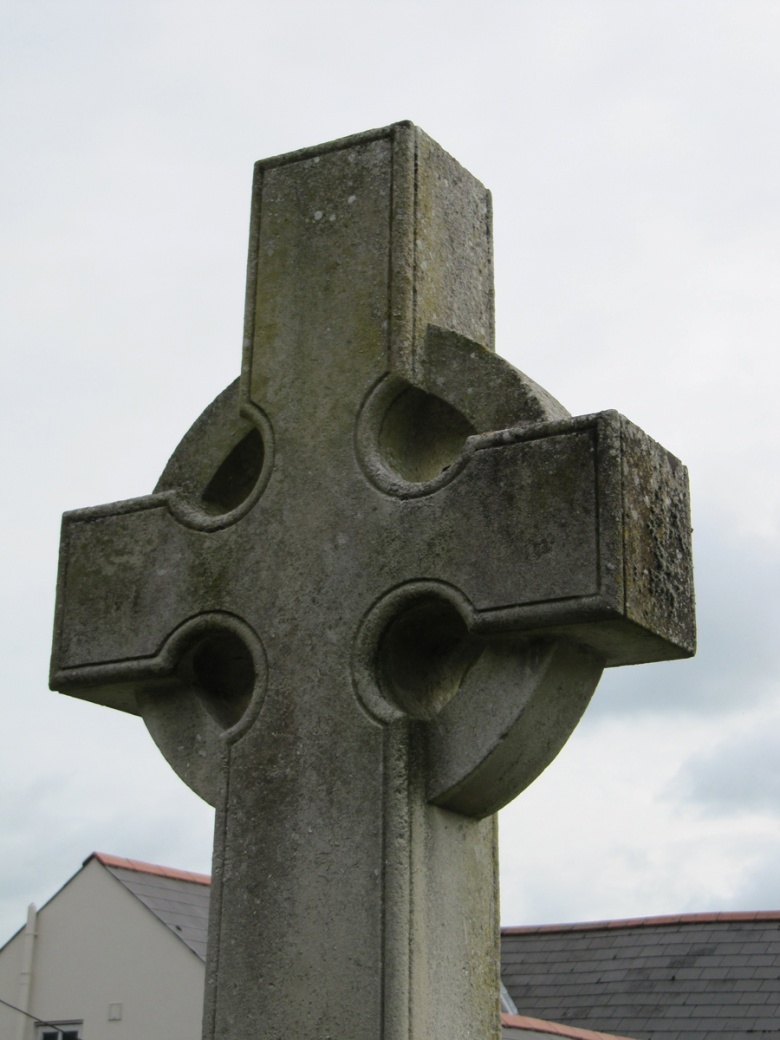 Niton, Isle of Wight (WM7) © Geoffrey Allan, 2011.
Learning objectives
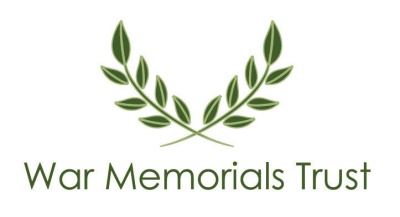 Know that the function and style of war memorials has changed over time
Know how Remembrance Day traditions originated and how these have changed at key times since 1918
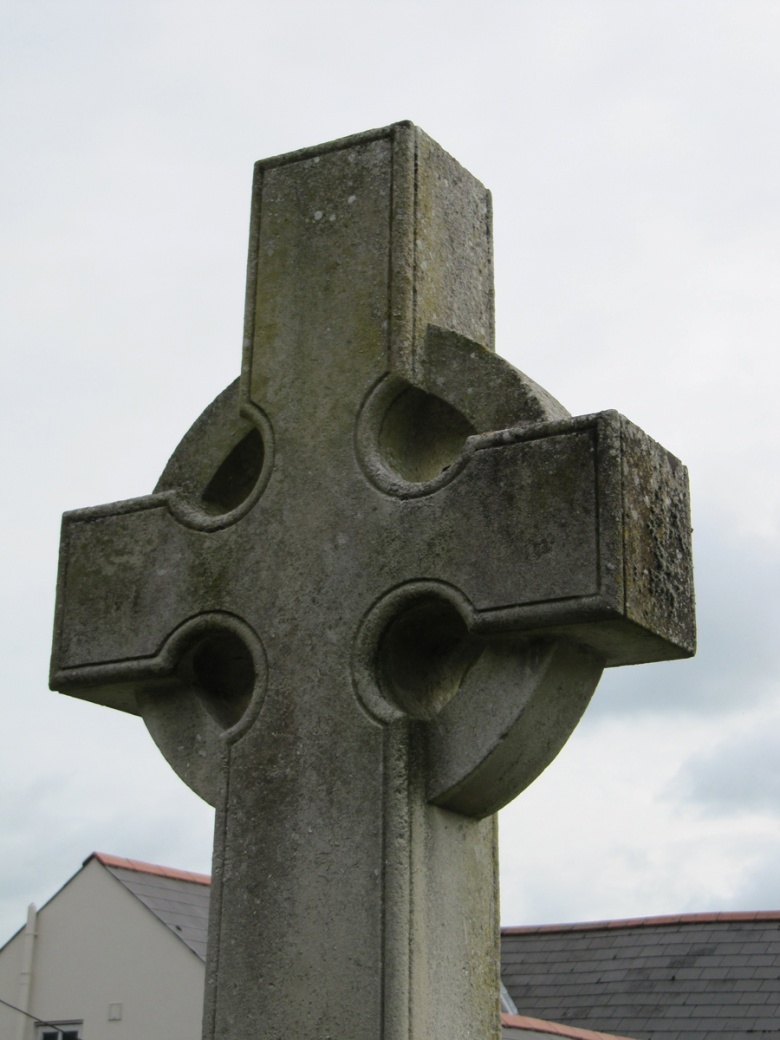 Niton, Isle of Wight (WM7) © Geoffrey Allan, 2011.
Learning outcomes
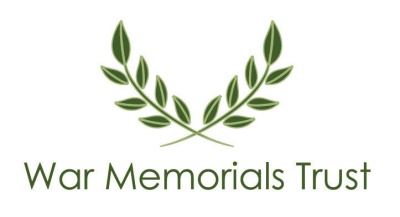 Explain some key changes to what and who war memorials commemorate
Explain how the way in which Remembrance Day is marked has changed since 1918
War memorials
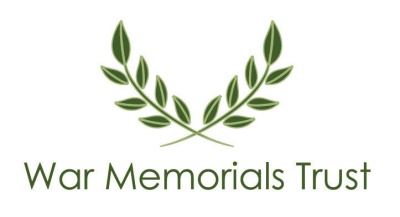 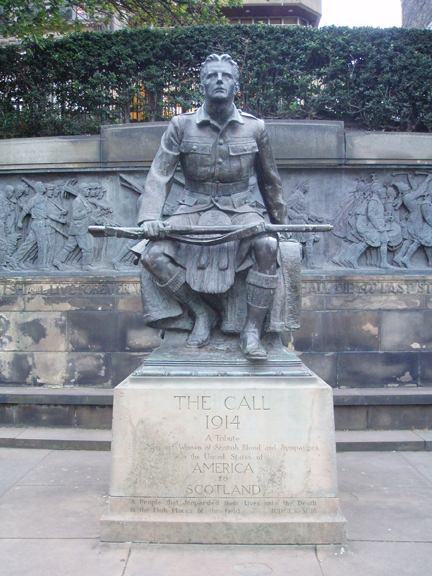 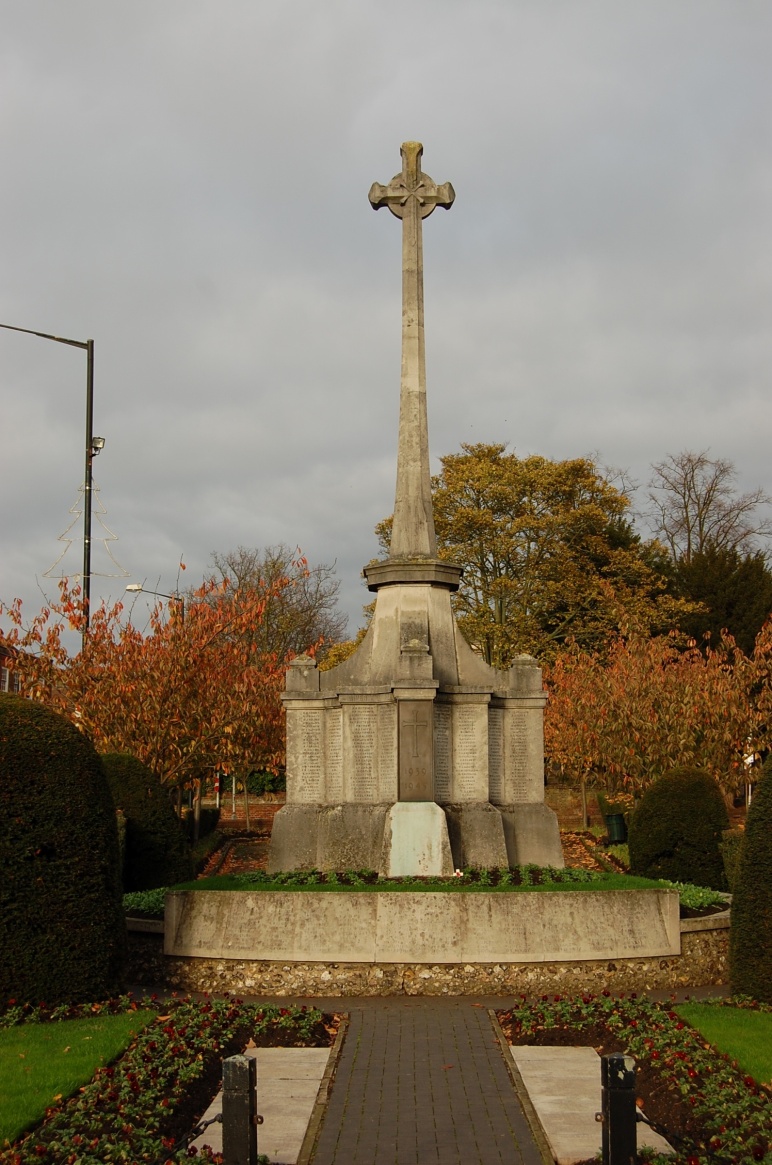 Scottish American war memorial, Edinburgh (WM646) © War Memorials Trust, 2009
St Albans City war memorial, Hertfordshire (WM164)  © St Albans City and District Council, 2011
War memorials
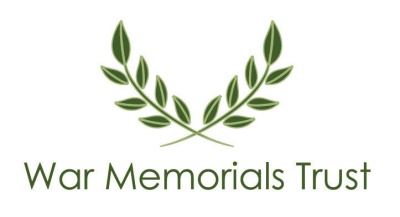 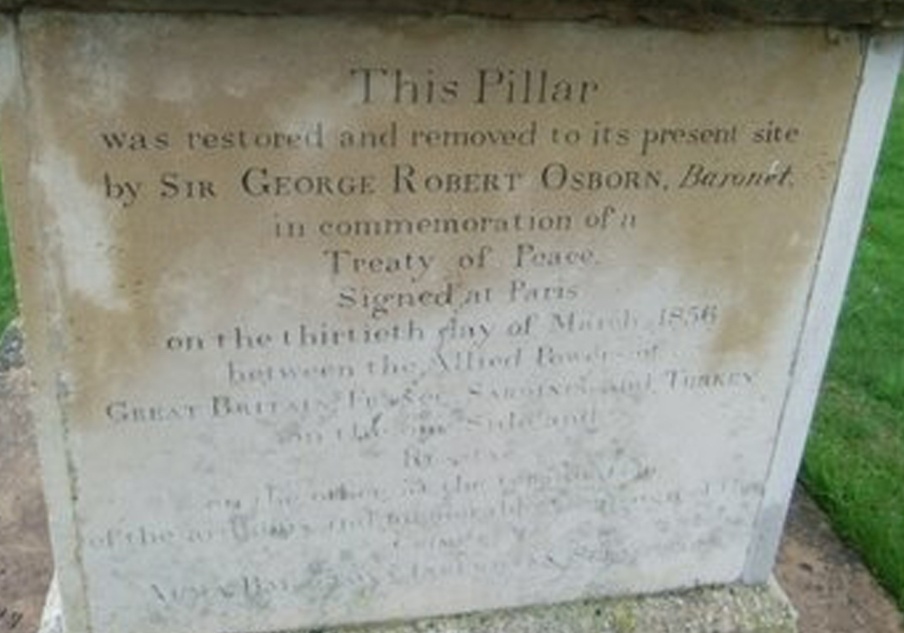 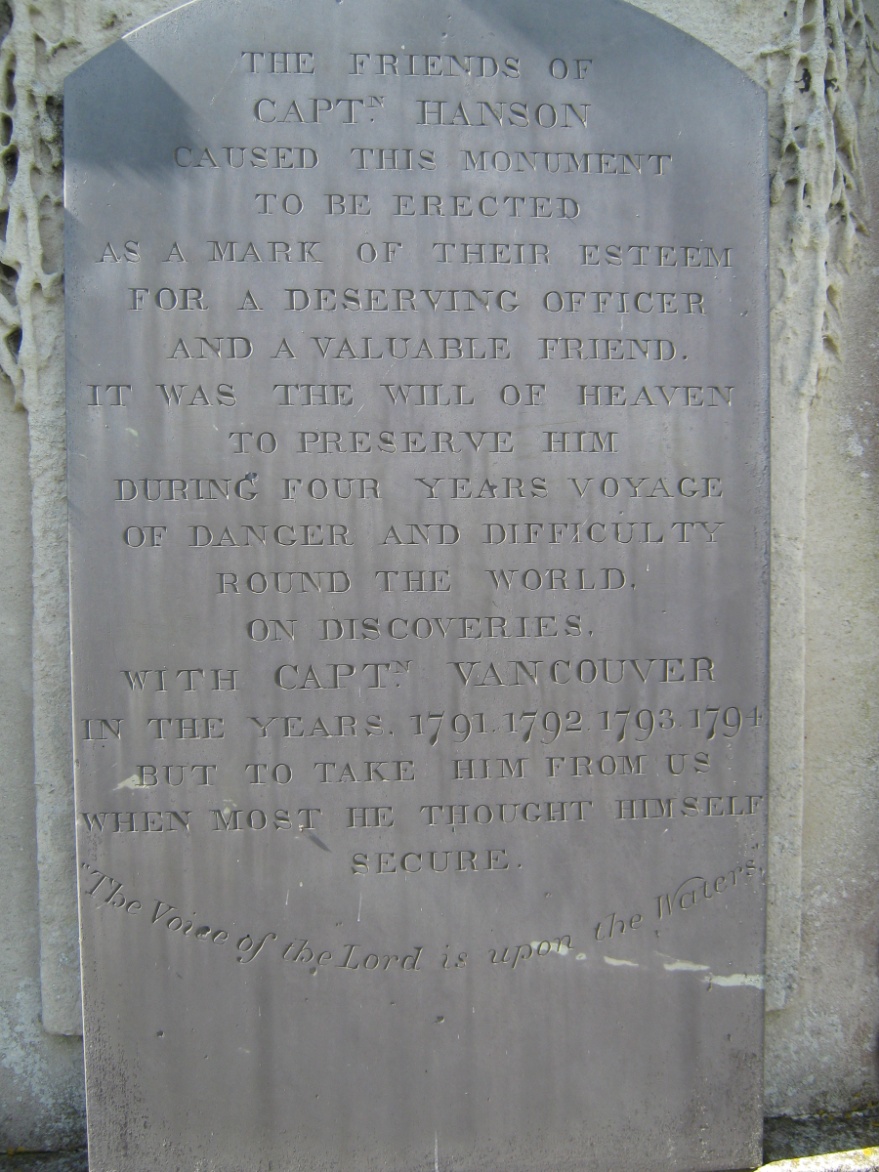 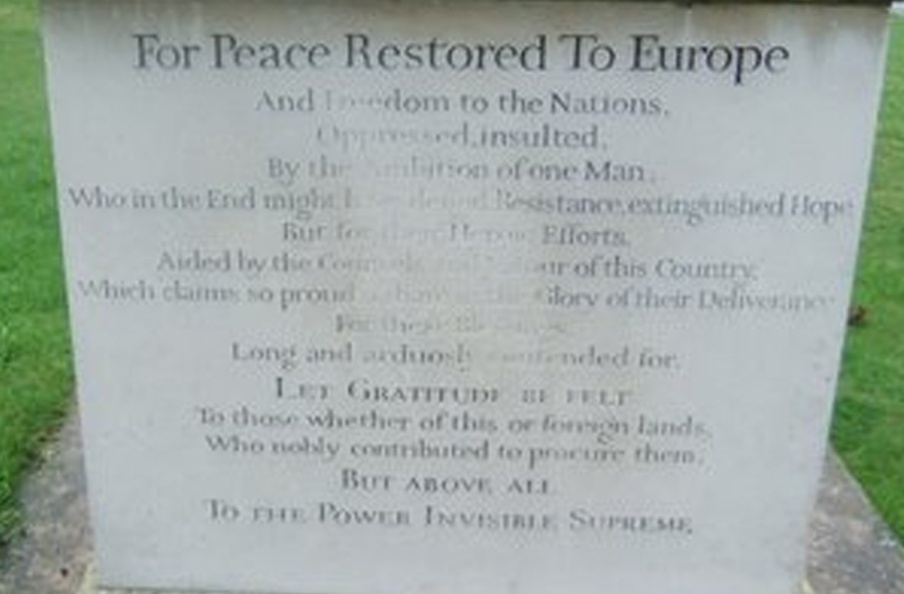 Chicksands Napoleonic war memorial, Bedfordshire (WM916)  ©Charly Fitzpatrick, 2010
Newhaven HMS Brazen memorial, East Sussex (WM4881) © Bill Highway, 2011
War memorials
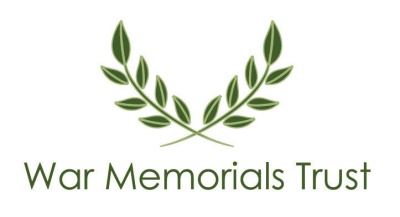 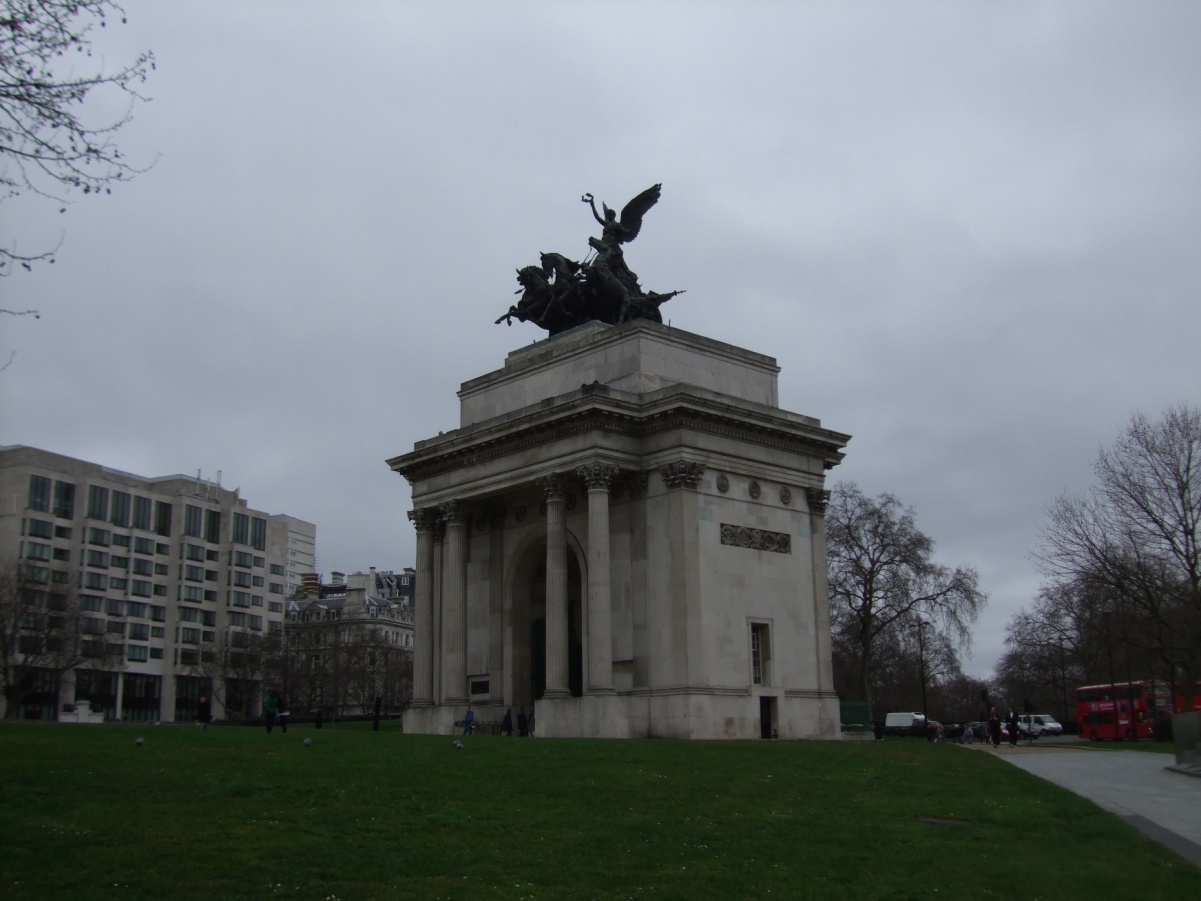 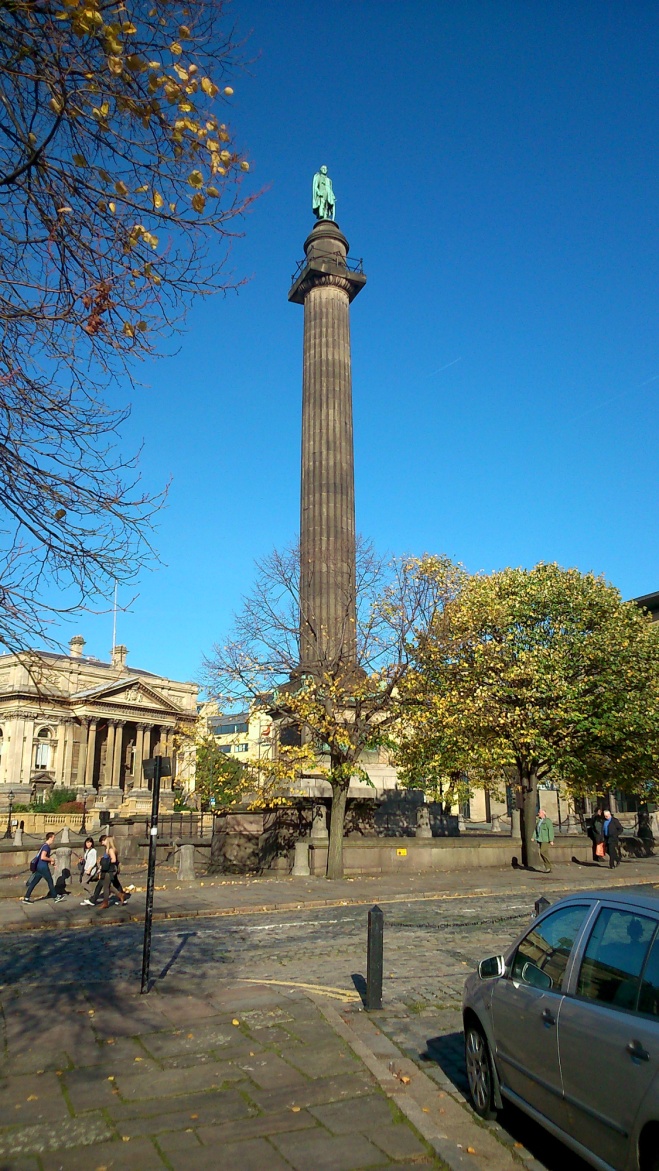 Wellington Arch, London (WM6831) © War Memorials Trust, 2013
Duke of Wellington memorial, Liverpool (WM4795) © War Memorials Trust, 2013
War memorials
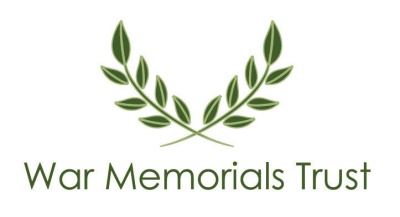 100,000 in UK
Two thirds from First World War
Created by local communities – no rules on design and appearance
Focal point for remembering the fallen
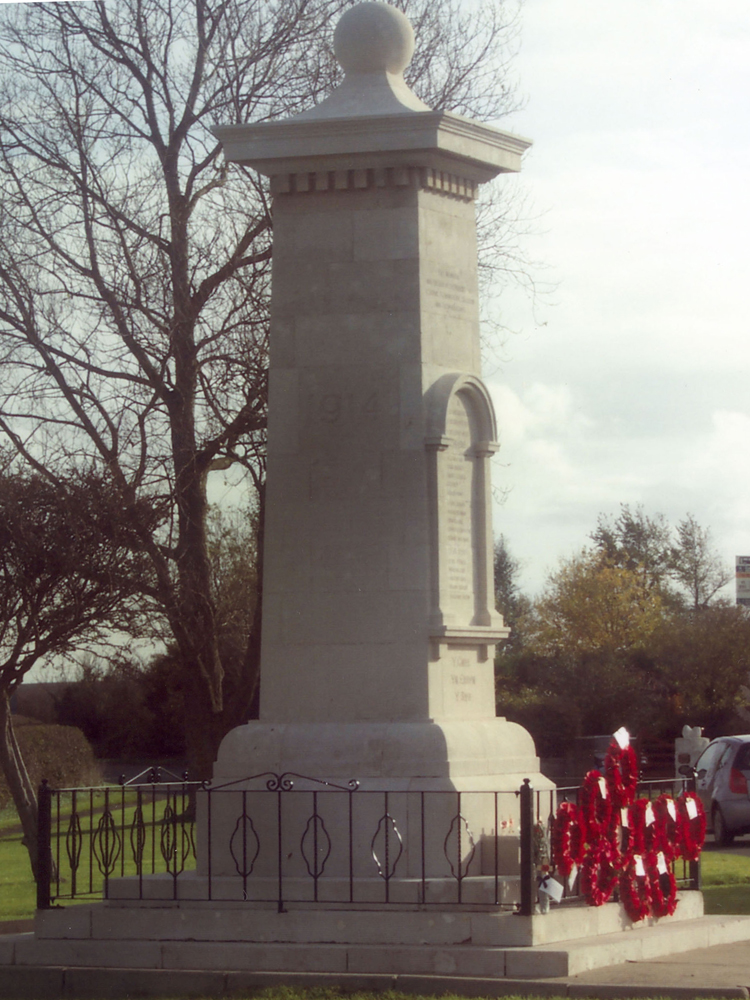 St Athan, South Glamorgan (WM1910) © St Athan Community Council, 2006
War memorials
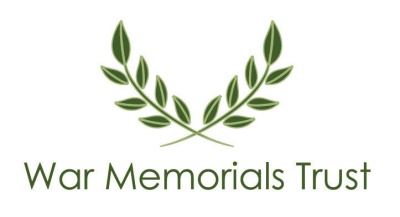 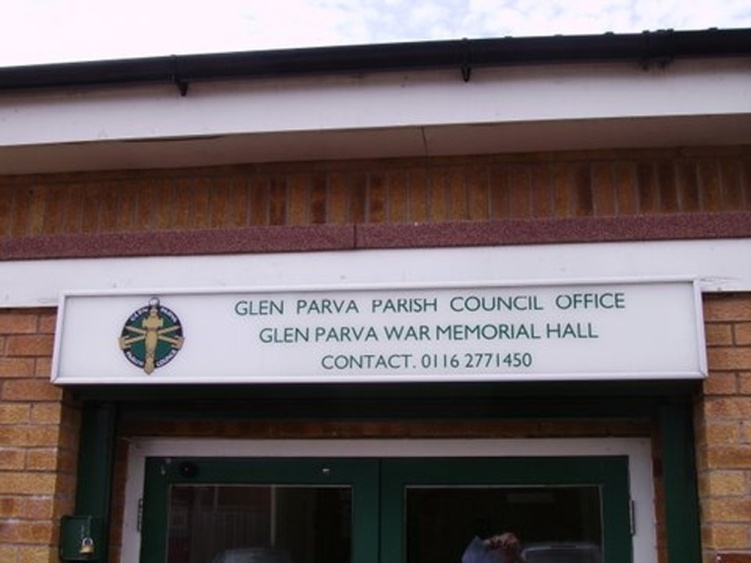 Glen Parva memorial hall, Leicestershire (WM490) © D S Kenyon, 2010
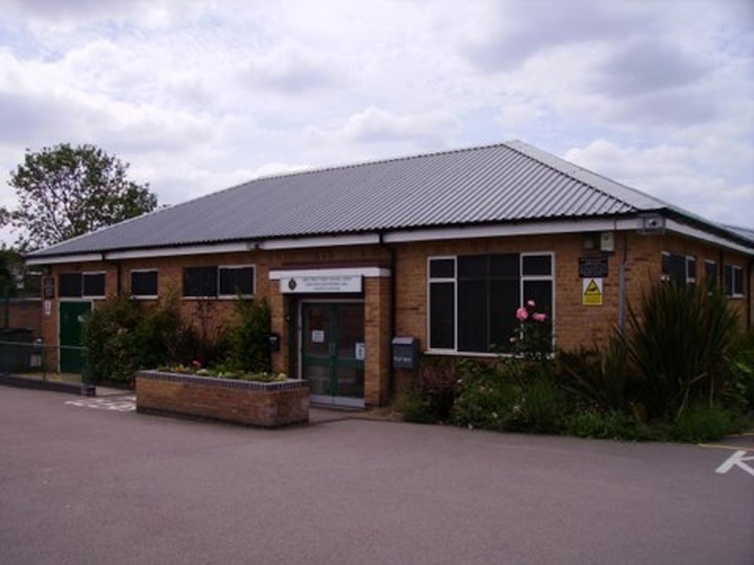 War memorials
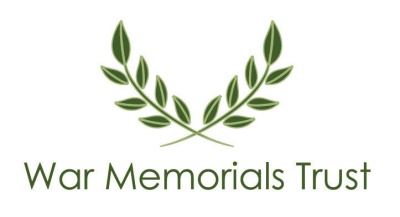 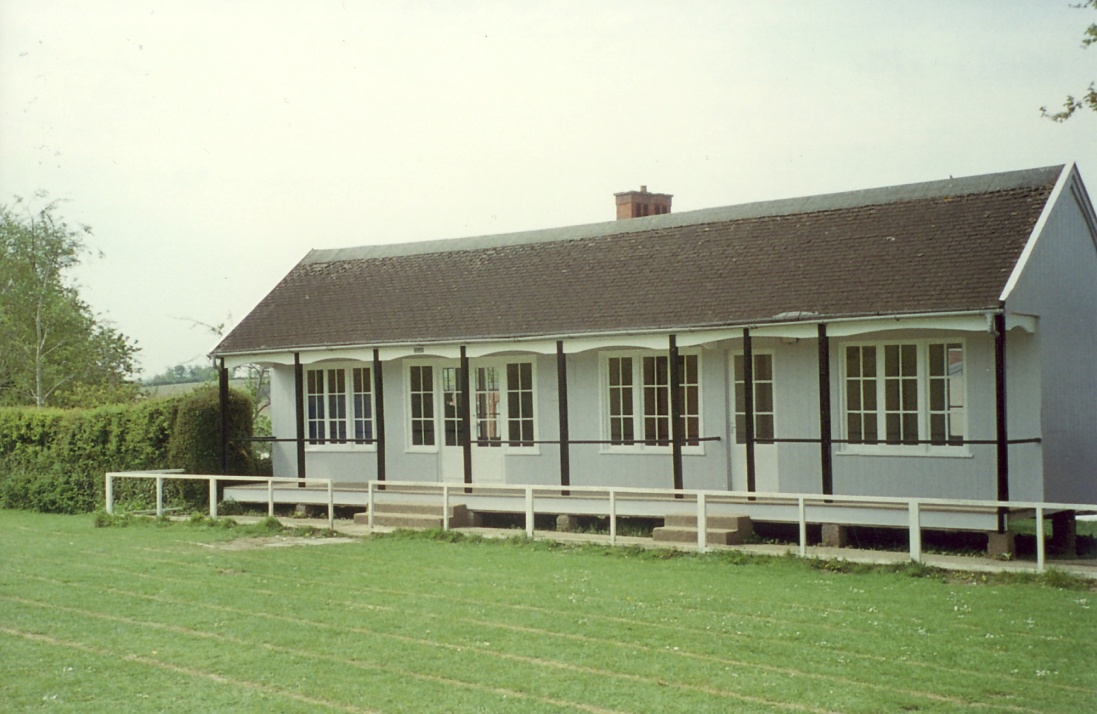 Barnstaple Park Community School pavilion, Devon (WM933) © Park Community School, 2007
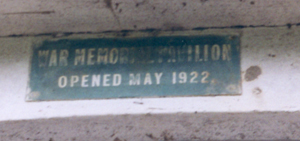